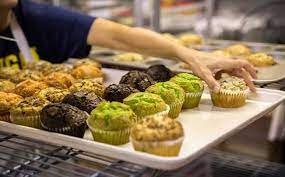 اسم المشروع عمل معمل لصنع الحلوى بأنواعها
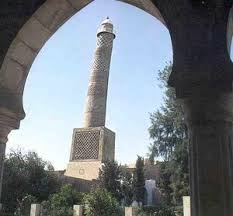 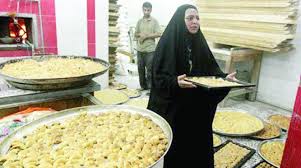 تشتهر مدينة الموصل بصناعة الحلوى بشكليها القديم والحديث ويوجد اقبال على شرائها من قبل الزبائن اما لتناولها او اهدائها في مختلف الاعياد والمناسبات .
وفي ظل غلاء اسعار المحلات من ناحية الشراء او الايجار 
تقترح الباحثة عمل معمل للحلوى من خلال الافكار المبينة .
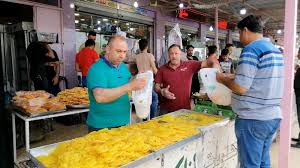 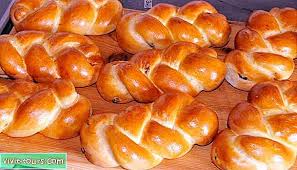 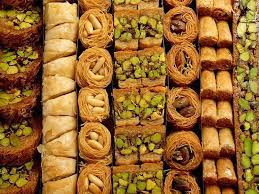 اولا:
اولا:
الاتفاق مع محلات خاصة على توريد الحلوى التي تلاقي رواج وبيع في المواسم والاعياد والمواسم وباسعار مناسبة
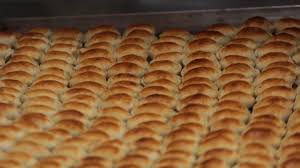 ثانيا:
عمل طلبات خاصة وحسب الطلب من حيث النوعية والكمية
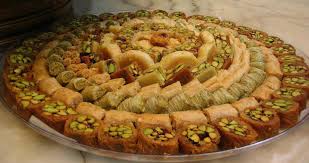 ثالثا :
بسبب ازدياد الطلب على المواد الغذائية الخالية من السكر (الدايت).
عمل وعرض حلوى خالية من السكر اوبنسب قلية وذلك باستخدام بدائل طبيعية او صناعية وحسب الطلب
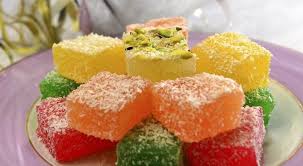 رابعا :
عمل حلوى بسعرات غذائية قليلة وتكون بشكل مغلف يكتب عليها قيمة السعرات
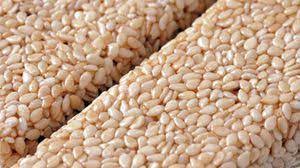 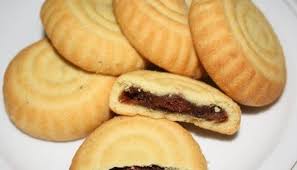 خامسا :
عمل الحلوى من المنتجات الطبيعية مثل التمر والعسل والسمسم والزبيب
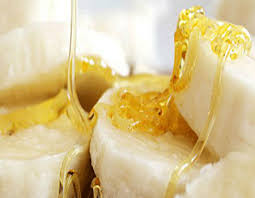 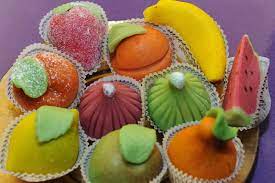 سادسا :
تجفيف الفواكه التي يتم تناولها على شكل حلوى مثل المشمش والكيوي والتفاح والسفرجل والتين
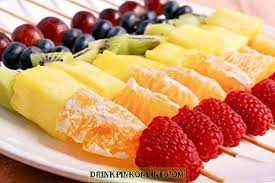 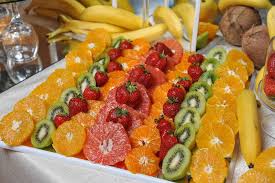 سابعا :
ادخال الفواكه في انتاج الحلوى 
مثل الفراولة والموز والافوكادو والمانكو.
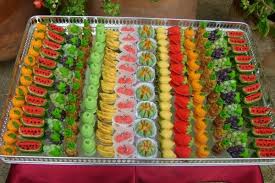 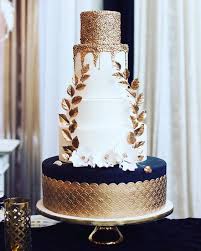 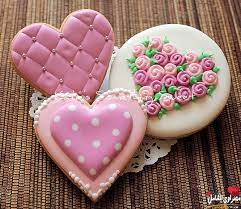 ثامنا :
تعهد الحفلات من حيث عمل وايصال الحلوى من كيك الاعراس والحفلات واطباق الحلوى المتنوعة وبشكل كامل
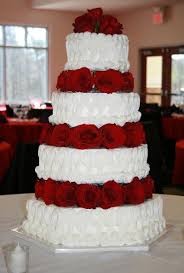 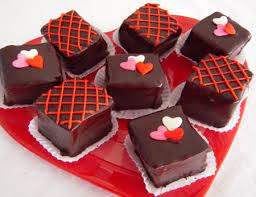 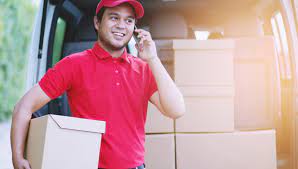 تاسعا:

انشاء موقع على شبكة الانترنت يتم من خلاله عرض المنتجات واسعارها وطرق عملها وكيفية ايصالها الى الزبائن
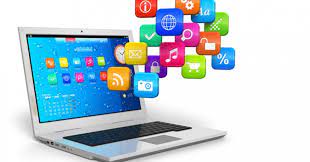 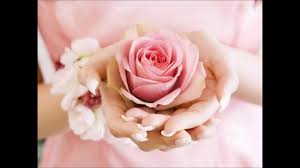 تقبلوا خالص محبتي ومودتي